IRA TRUSTS

Asset Protection for Inherited IRAs
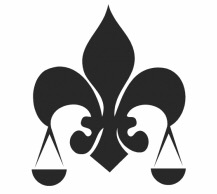 Your Wealth, Made Safer 
www.ProAssetProtection.com
PRO ASSET PROTECTION